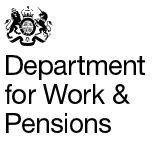 Building an Employment Data Lab

Mike Daly, Central Analysis & Science Strategy
UK Department of Work and Pensions
September 2019
Outline of talk
Background – why do we need a Data Lab?
The nature of the problem – why providers cannot do it for themselves, nor DWP for them with existing approach
The proposed solution – an ‘Employment Data Lab’
The advantages of the approach
The challenges we face
Possible future developments
1) Background – why do we need a Data Lab?
Employment support/labour market programmes increasingly provided outside DWP.

Large number of providers - Employment Related Services Association has 250 members – 77% not for profit

A variety of funding sources including:
National Lottery Community Fund
Other charities
Local government

Huge appetite to know ‘what works’:
Through a natural desire to provide the best support possible
But also for funders, who often demand a ‘robust evaluation’
And for DWP, to build the evidence base
2) The problem (a) why providers cannot do it for themselves
Providers may be willing - even eager - to provide evaluation evidence but:
Collecting data on outcomes is expensive, especially when extended beyond the end of a programme
Even if providers collected their own data, it would almost certainly be inconsistent
They have no access to non-participants to create a counterfactual
Even if they did, they do not have the expertise to carry out an impact assessment – nor the budget to pay for it


But surely, DWP have access to administrative data, and extensive experience in using this for impact assessments, so..?
2) The problem (b) why usual DWP approach cannot be used
When we evaluate our own programmes we rely on:
No legal issues – because we fund the programme, it is ‘our’ data
We know who participants are, because of the funding mechanism
Which includes a direct link into our systems so adding data such as labour market history is simple
We have data on non-participants
A proportion of the resource allocated to the programme helps support the evaluation work

But for an independently funded programme these do not apply – in particular:
A legal basis for sharing the data needs to be found
We simply do not have the resource to tackle more than a handful
3) The proposed solution
A DWP service – the Employment Data Lab -  to enable the evaluation of employment related interventions carried out by third party organisations

We use administrative data only – DWP records on benefit receipt, HMRC records on employment – no new data collection
Providers send list of participants, and participation dates, to DWP
We identify them in our records using fuzzy matching, and attach work and benefits data 
From this we can report on outcomes in a completely consistent way, and also compare participants to non-participants (e.g. older than average, with less of a work history)
Where appropriate, we select a comparison group using propensity score matching and give net impact estimates – again, in a completely consistent way
Providers get a report with aggregate results – which is published on our web site
4) The key advantages of the approach
For the providers, it is a free service
It is highly secure - no individual level data leaves DWP, nor is any provider data retained by DWP
Results are robust – using best practice in application of psm, with appropriate caveats
Outputs are consistent – allowing meta-analysis as more reports accumulate, adding further value
Where impact estimates cannot be produced or are inconclusive, the outcomes data alone has considerable value
We are building on a model operated successfully for 6 years by Ministry of Justice, with over 200 separate reports [1]
We are also building on substantial DWP experience in the use of psm [2]
5) The key challenges (1)
Testing the Conditional Independence Assumption. How plausible is it that the administrative data can control for all relevant factors? Somewhat conflicting evidence on this:
Caliendo et al [3] – using additional data collected through a survey does not materially affect the results – even though it is associated with selection
Dolton et al [4] on the other hand found that it made a noticeable difference
More obvious where selection is explicitly on unobserved variables – e.g. interventions aimed specifically at drug users
We expect to rely to a fair extent on human consideration of process by which participants are selected, and the plausibility of the assumption that available data controls for that. Can we do any better? 
How useful are Rosenbaum bounds? Ministry of Justice routinely use them; we have, to date, not done so
Are there any other approaches to assessing the CIA?
Using fuzzy matching:
Optimising matching algorithms to balance false positives and false negatives
Understanding the analytical implications of bias in the matching process
5) The key challenges (2) – detailed implementation
Resources are limited – we need to make the process as automatic as possible. 
Which decisions can be automated, which need human (and expert) intervention?
How can we ensure that the default decisions we make, and our processes for making decisions in individual cases, represent accepted best practice, as far as possible
Communicating the limitations of the results. Broadly speaking we want people to understand the difference between:
(a) the results are probably broadly OK, even though we can’t be certain; 
(b) we’ve got real doubts – use with great caution; 
(c) we are not including the impact results because they are too unreliable
We need to strike a balance between something which is accessible to, and usable by non-specialist readers, while still standing up to academic scrutiny
Setting the right lower bound for sample size – we do not want to waste resource, or damage our credibility, on reports where we cannot provide an impact estimate, or only one with very wide confidence intervals. But equally, we do not want to turn away all but the largest providers
Ensuring that we retain the requisite aggregates and statistics to support meta-analysis, given that we cannot retain the individual data
6) Future (possible) developments
Using additional data – e.g. education, criminal justice, health – to improve matching, and to present a wider range of outputs
Using alternative methods – instrumental variables, regression discontinuity for example. Key constraint here is that these are unlikely to be applicable in enough cases to be practical
Reviewing the possibility of retaining data in some way, so as to allow longer-term follow-up, or analysis of multiple participations
Considering interactions with other provision – e.g. does prior participation in a national DWP-funded programme lead to increased or reduced impact
References
[1] see https://www.gov.uk/government/publications/justice-data-lab
[2] See for example:
Ainsworth and Marlow, 2011; Early impacts of the European Social Fund 2007-2013; DWP In House Report No 3
DWP, 2012; Impacts and costs and benefits of the Future Jobs Fund;  
https://www.gov.uk/government/uploads/system/uploads/attachment_data/file/223120/impacts_costs_benefits_fjf.pdf
Anderson et al, 2004; Work-based Learning for Adults: an evaluation of labour market effects; DWP Working Age report 187
[3] Caliendo, Mahlstedt & Mitnik; 2017; Unobservable, but Unimportant? The Influence of Personality Traits (and Other Usually Unobserved Variables) for the Estimation of Treatment Effects; Labour Economics 46 (2017); 14-25
[4] Dolton, Smith & Azevedo; 2011; The Impact of the UK New Deal for Lone Parents on Benefit Receipt ; IZA Discussion Paper 5491